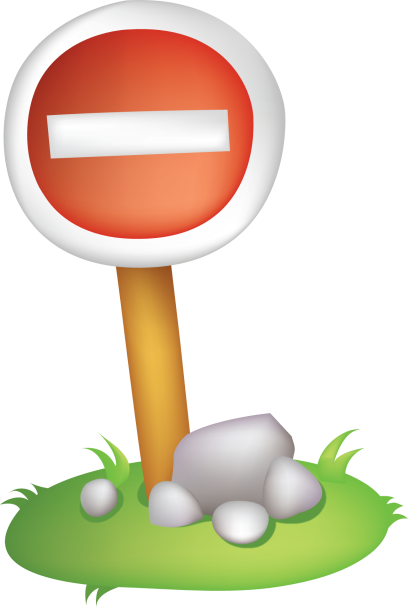 «Дорожная азбука»
Подготовили: Максимова О.Г.
                                Мухаматшина А.Ф.
2017 г.
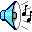 задание № 1
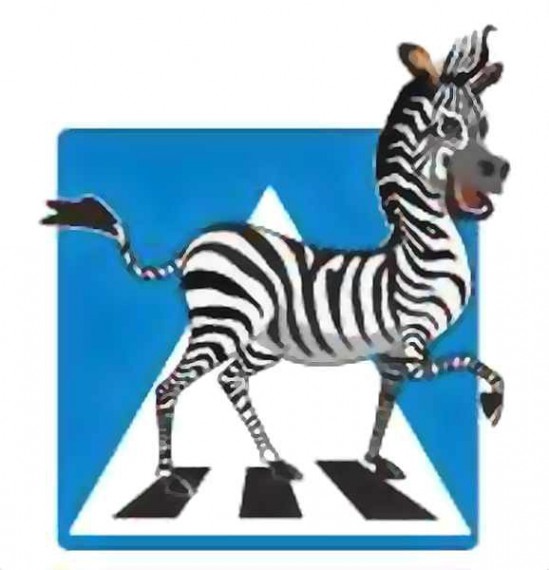 Как называются эти знаки?
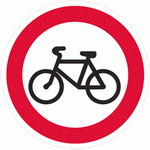 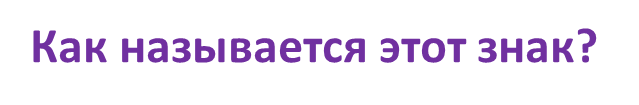 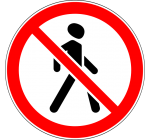 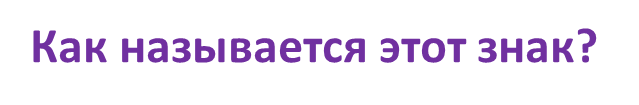 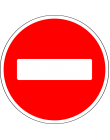 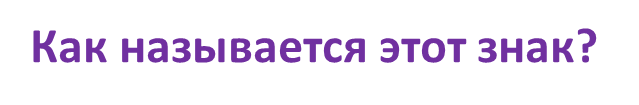 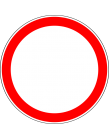 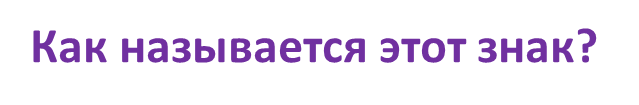 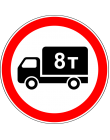 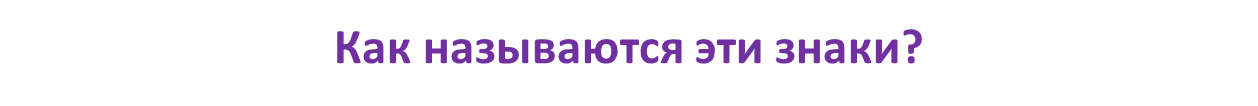 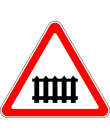 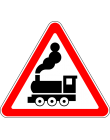 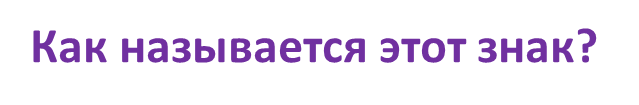 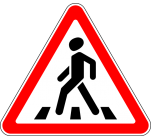 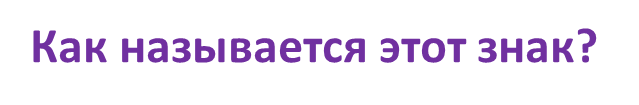 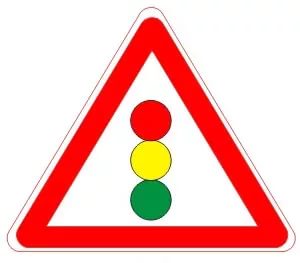 Как называется этот знак?
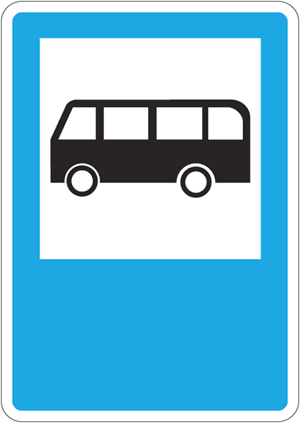 Как называется этот знак?
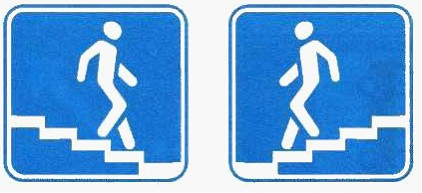 Как называется этот знак?
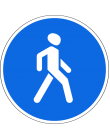 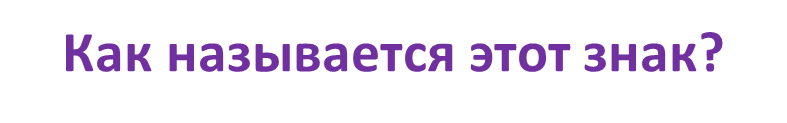 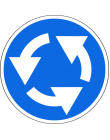 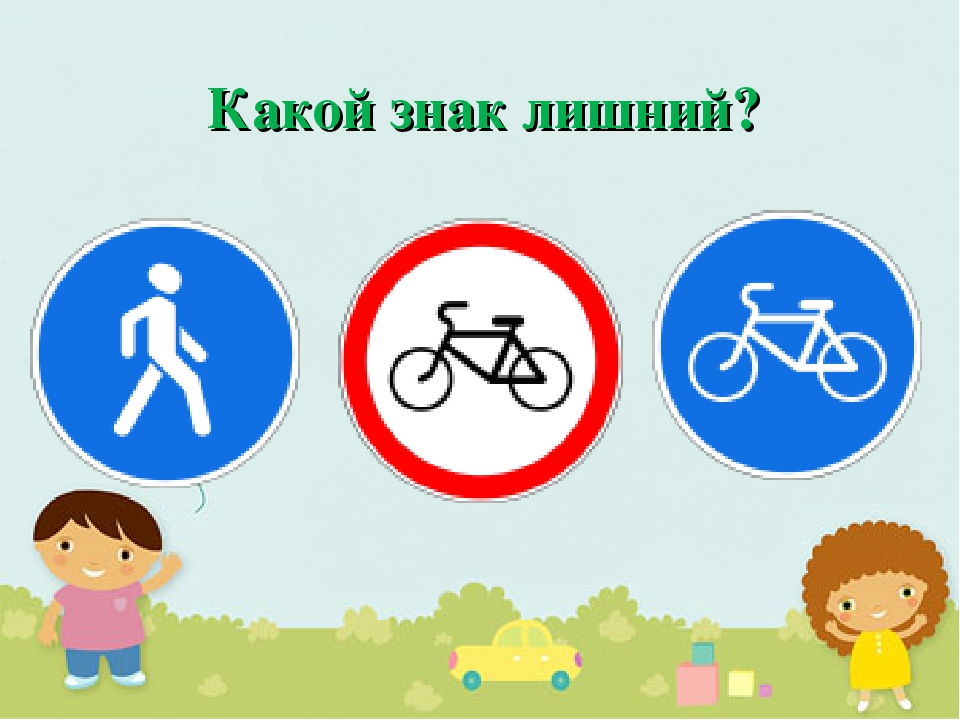 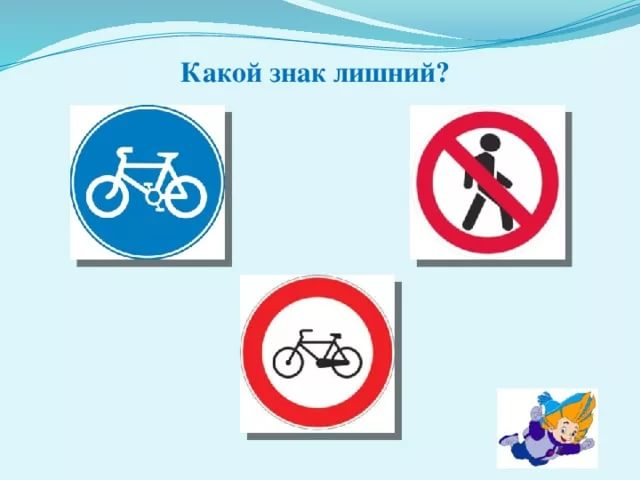 КАКОЙ ЗНАК ЛИШНИЙ?
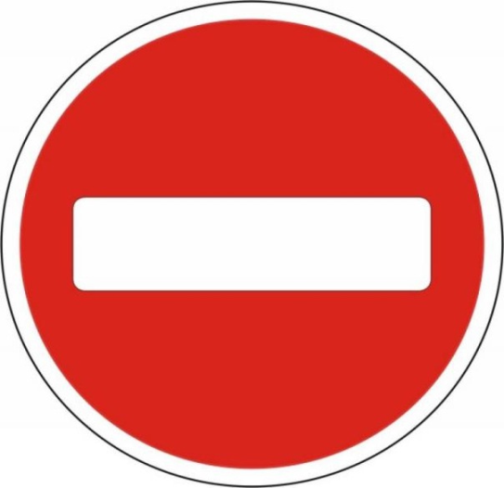 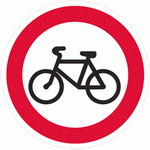 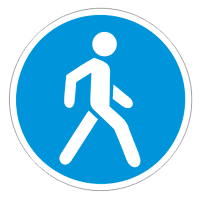 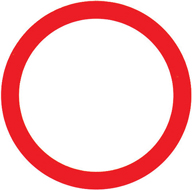 Какой из этих знаков обозначает место, где можно переходить дорогу?
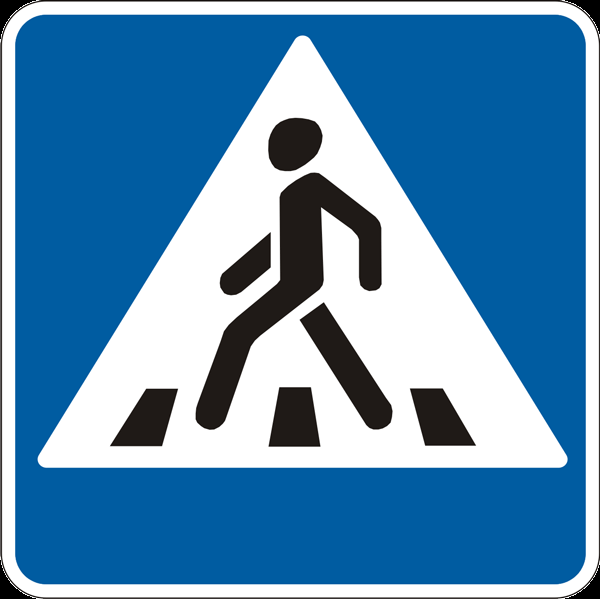 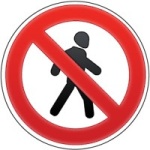 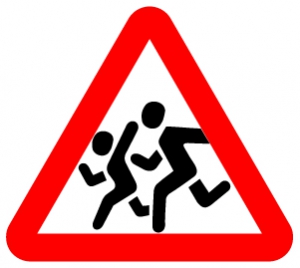 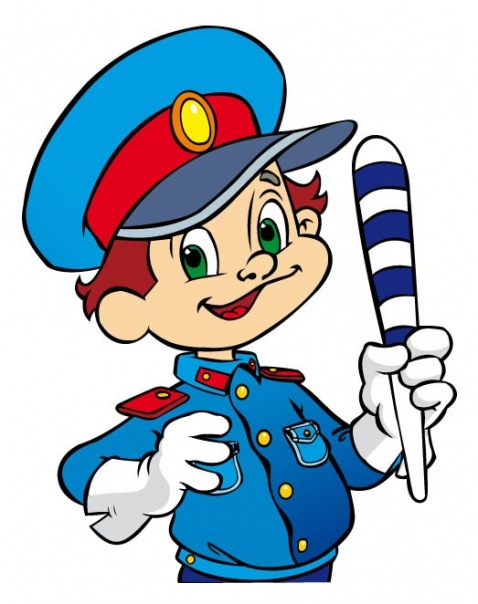 1.Кто на дороге главный?
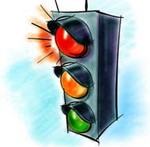 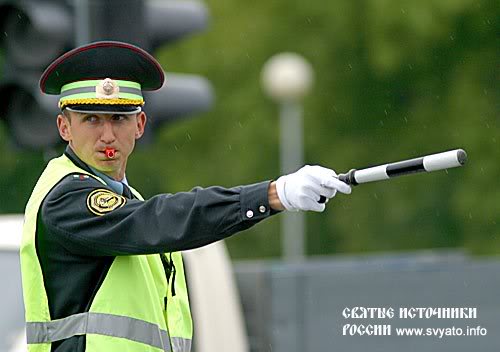 Задание № 2«Сказочный  транспорт»
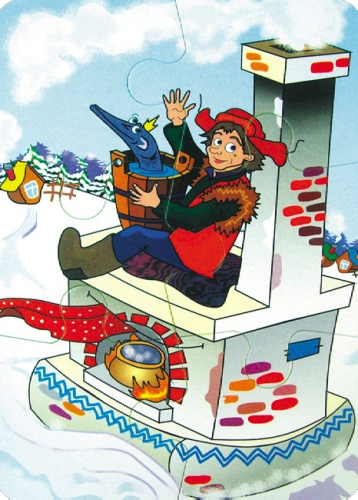 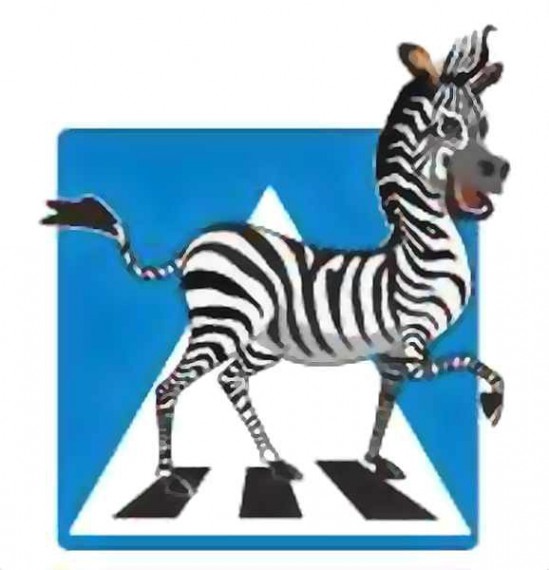 1. На чем ехал Емеля к царю во дворец?
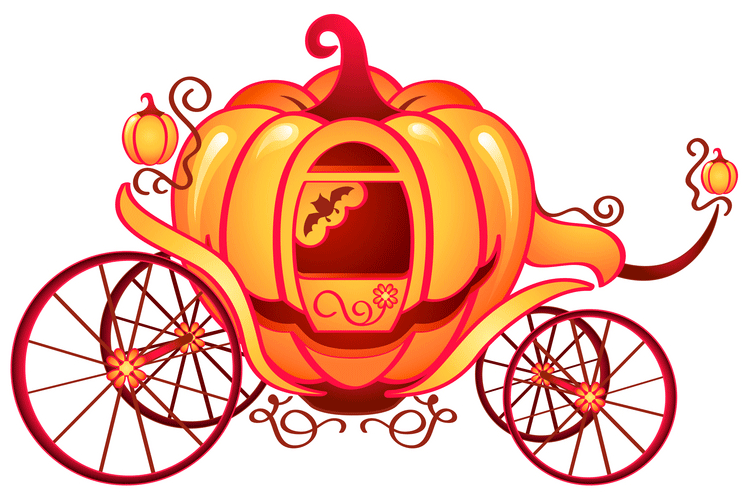 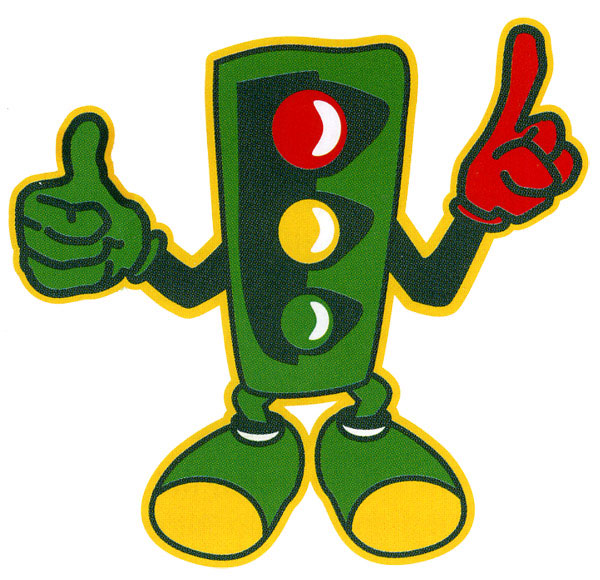 1. Во что превратила добрая фея тыкву для Золушки?
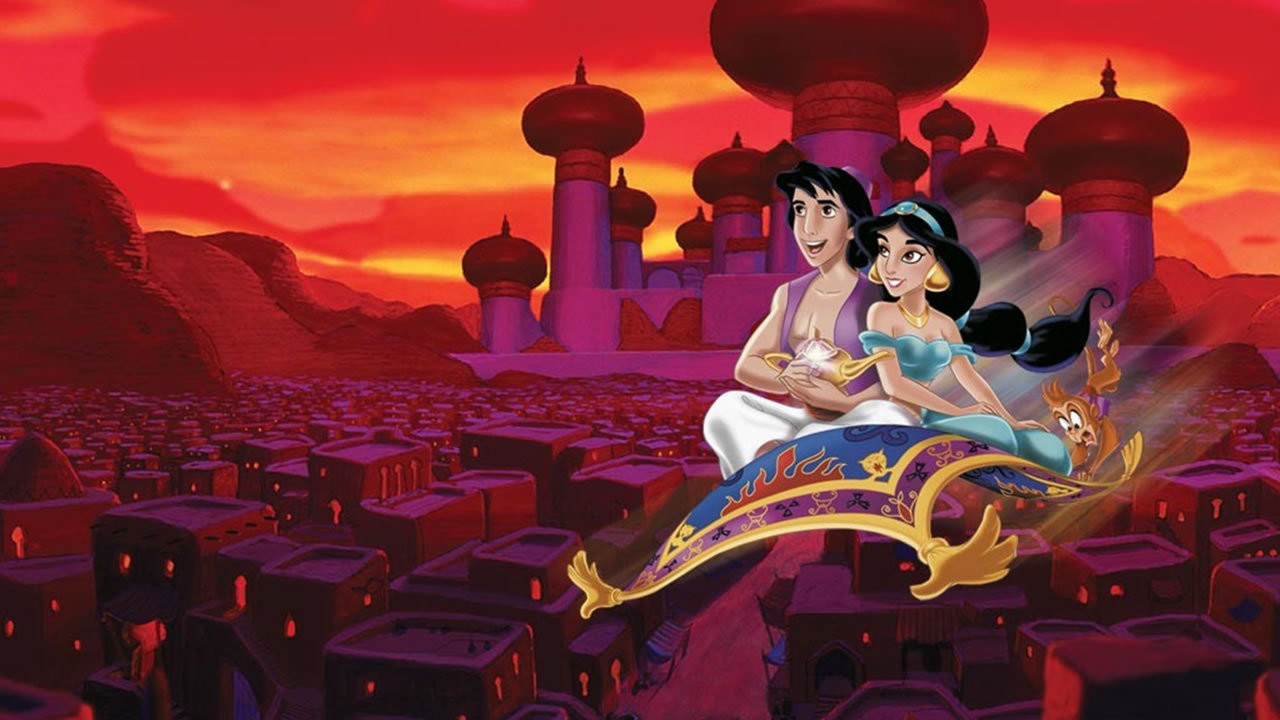 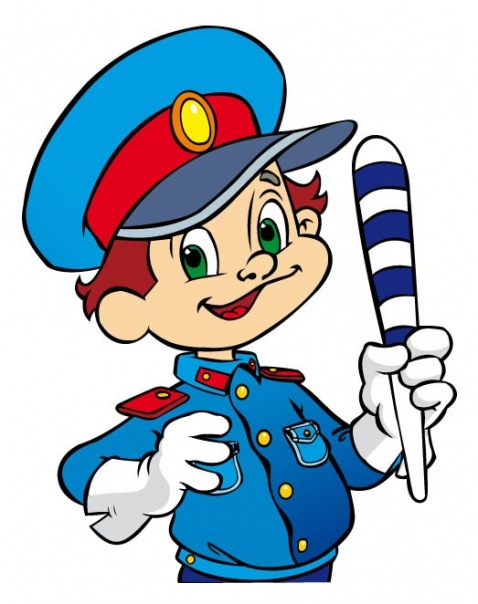 1. На чем летали Алладин и Жасмин?
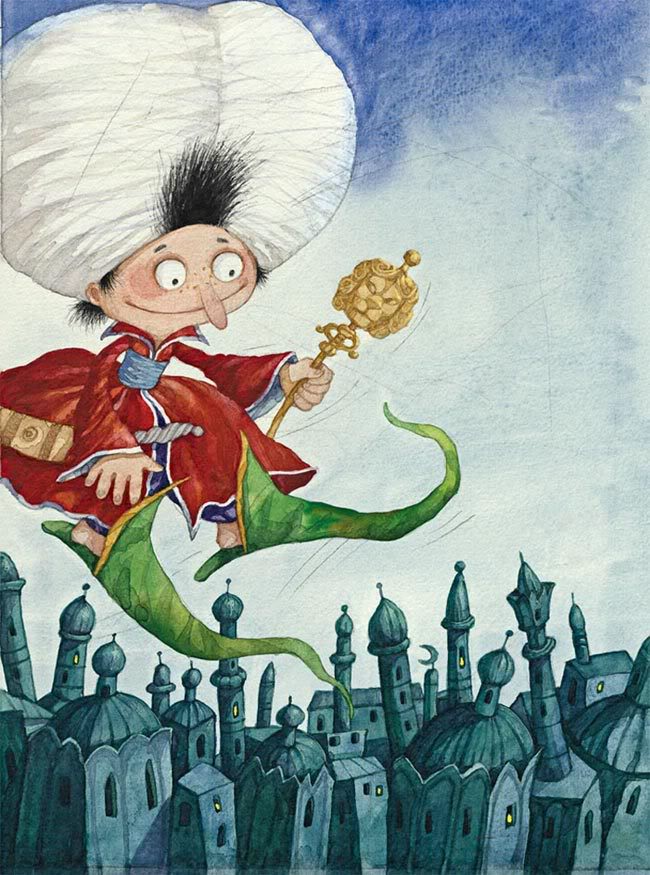 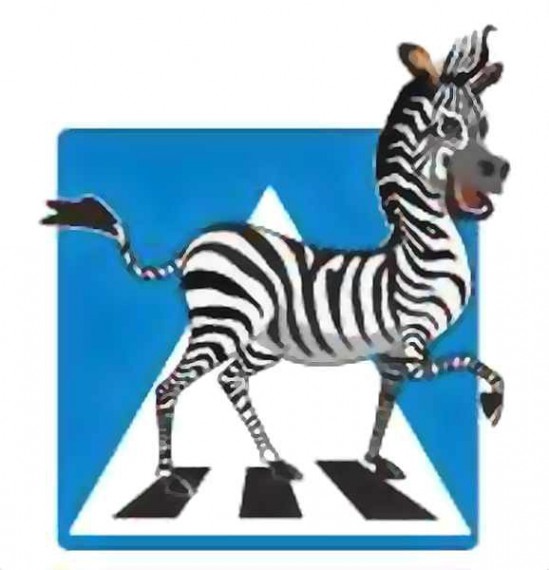 2. Что помогало Маленькому Муку быстро передвигаться?
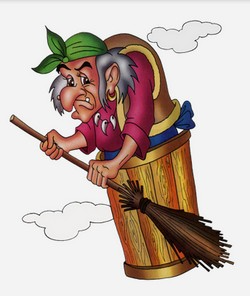 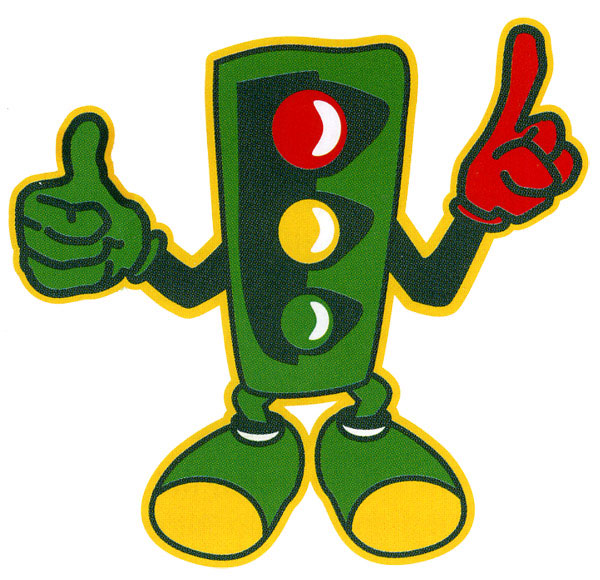 2. Личный транспорт
 Бабы Яги?
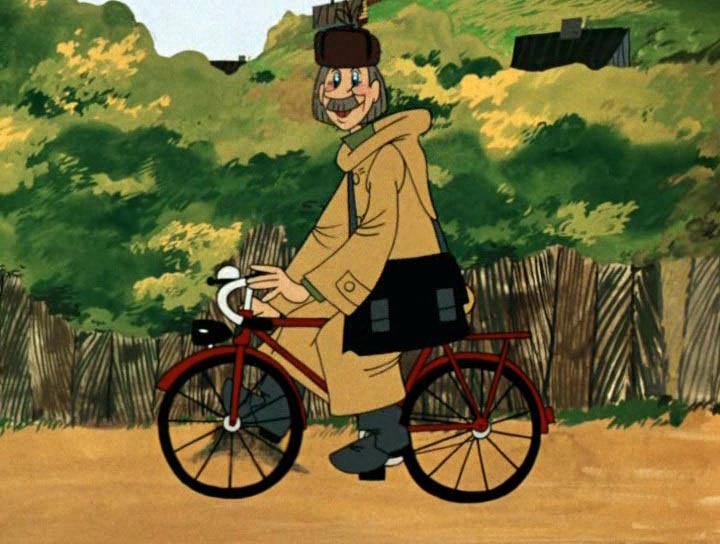 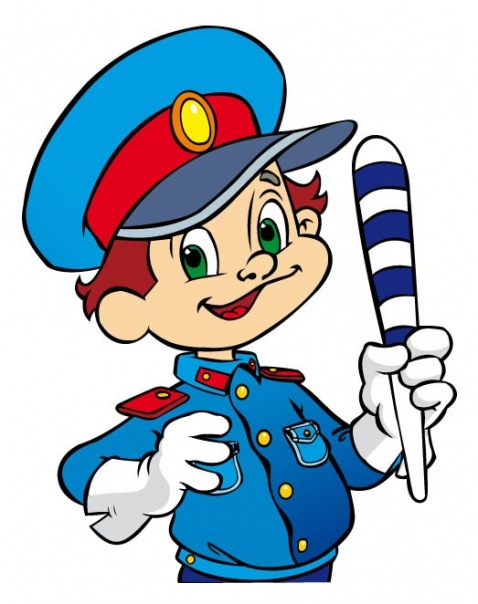 2. Какой подарок сделали родители дяди Федора почтальону Печкину?
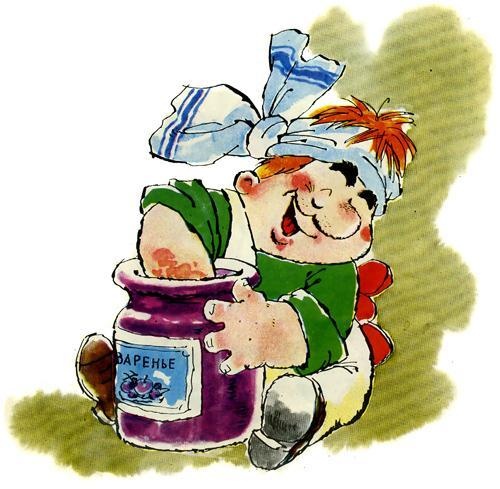 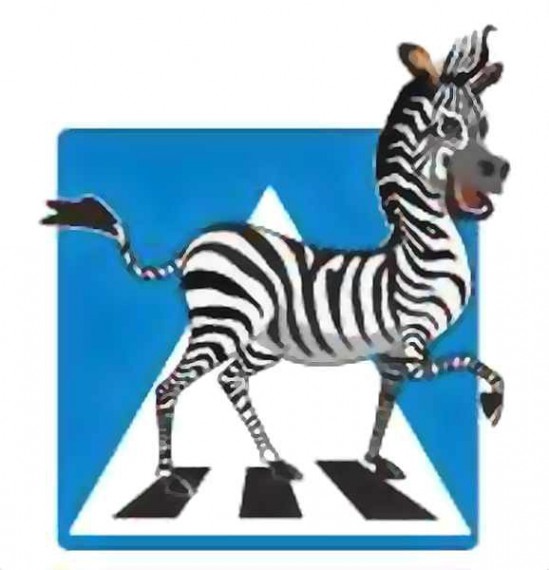 3. Чем смазывал моторчик Карлсон?
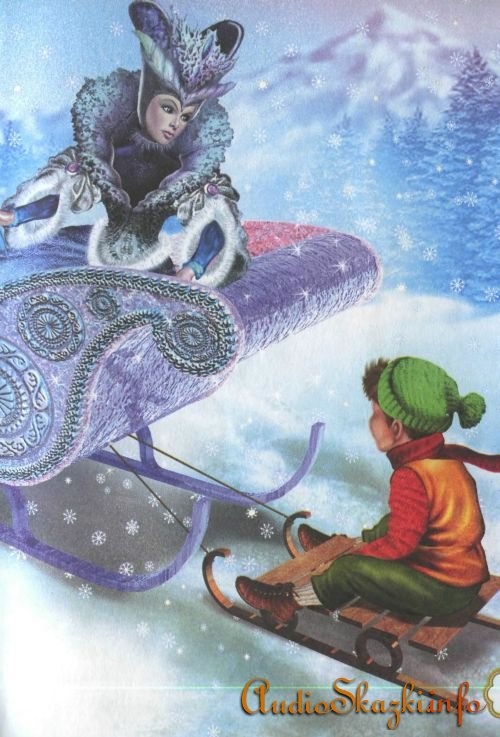 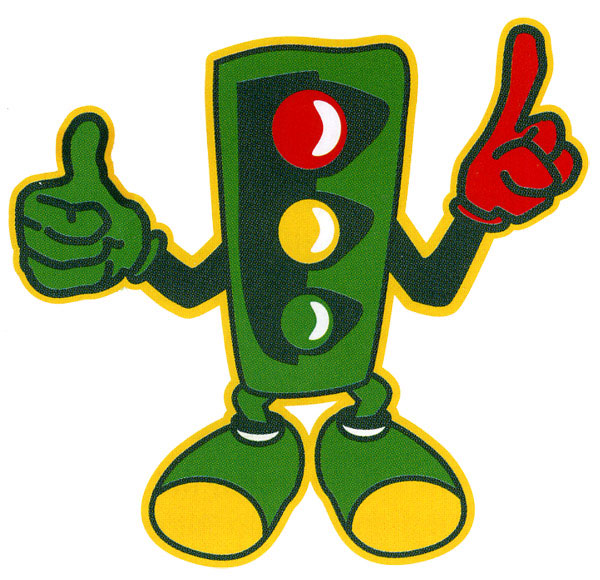 3. На чем катался Кай из сказки «Снежная королева»?
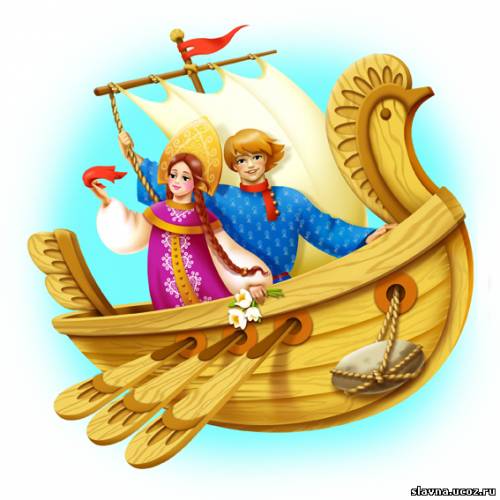 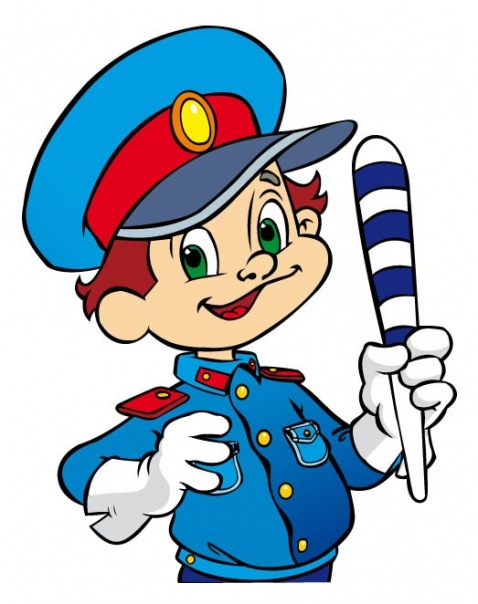 Что просил построить царь для ЗАБАВЫ?
ИГРА       отвечайте «да» или «нет».
Быстрая в городе очень езда
Правила знаешь движения?
Вот в светофоре горит красный свет,
Можно идти через улицу?
Ну, а зеленый горит вот тогда
Можно идти через улицу?
А чтоб не случилось
 с тобою беда,
Следишь за движеньем внимательно?
Сел ты в автобус, не взял ты билет,
Так поступать полагается?
А вот светофор не горит, света нет
Ты быстро бежишь через улицу?
Скажите, а папы 
и мамы всегда
Следуют этим правилам?